Bonjour year 4!

Building on last week’s vocabulary, this week you are going to learn how to express your opinion about different types of food.
When you give an opinion about food in French, you have to put an article before the food. E.g: j’aime la pizza
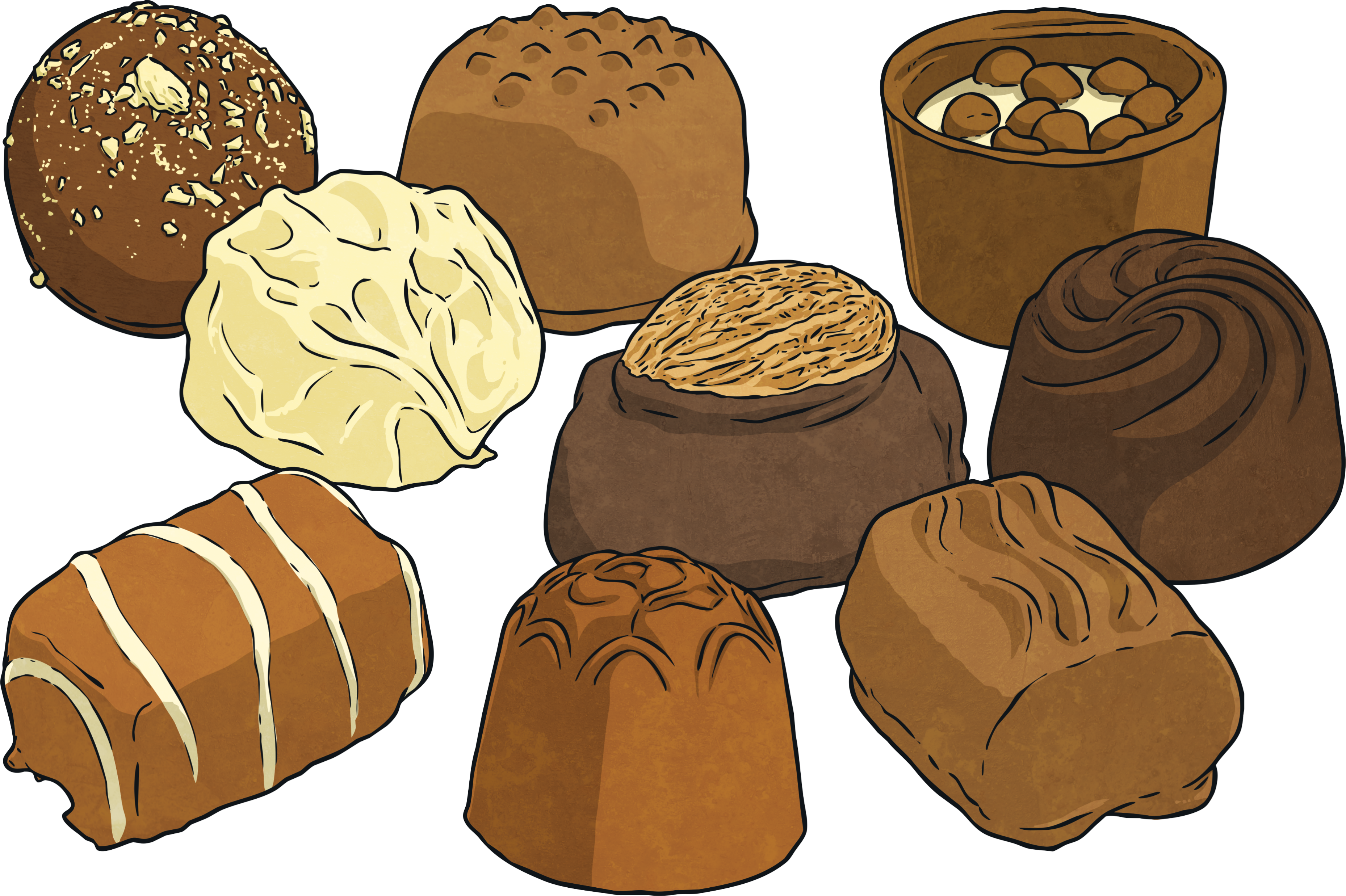 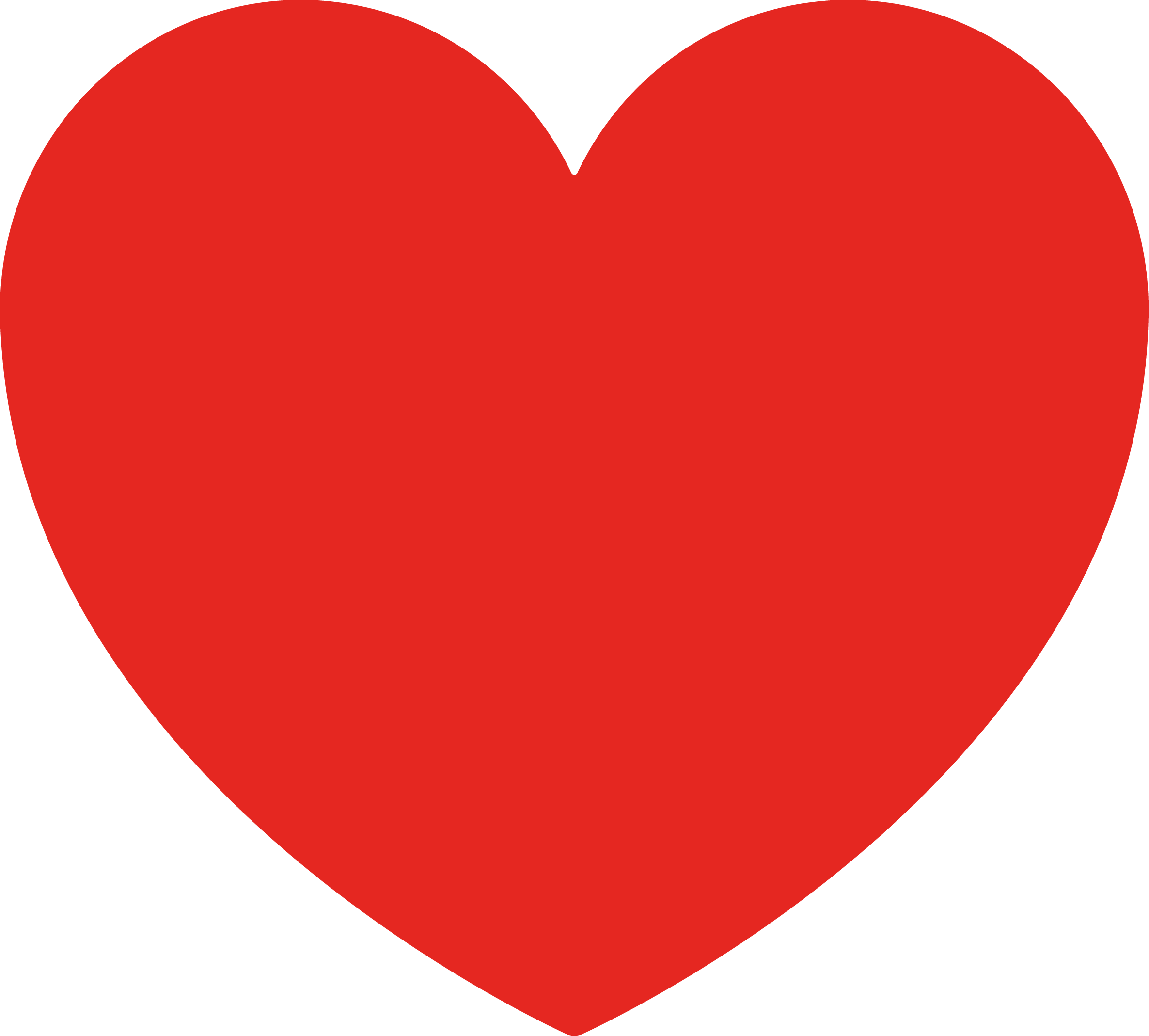 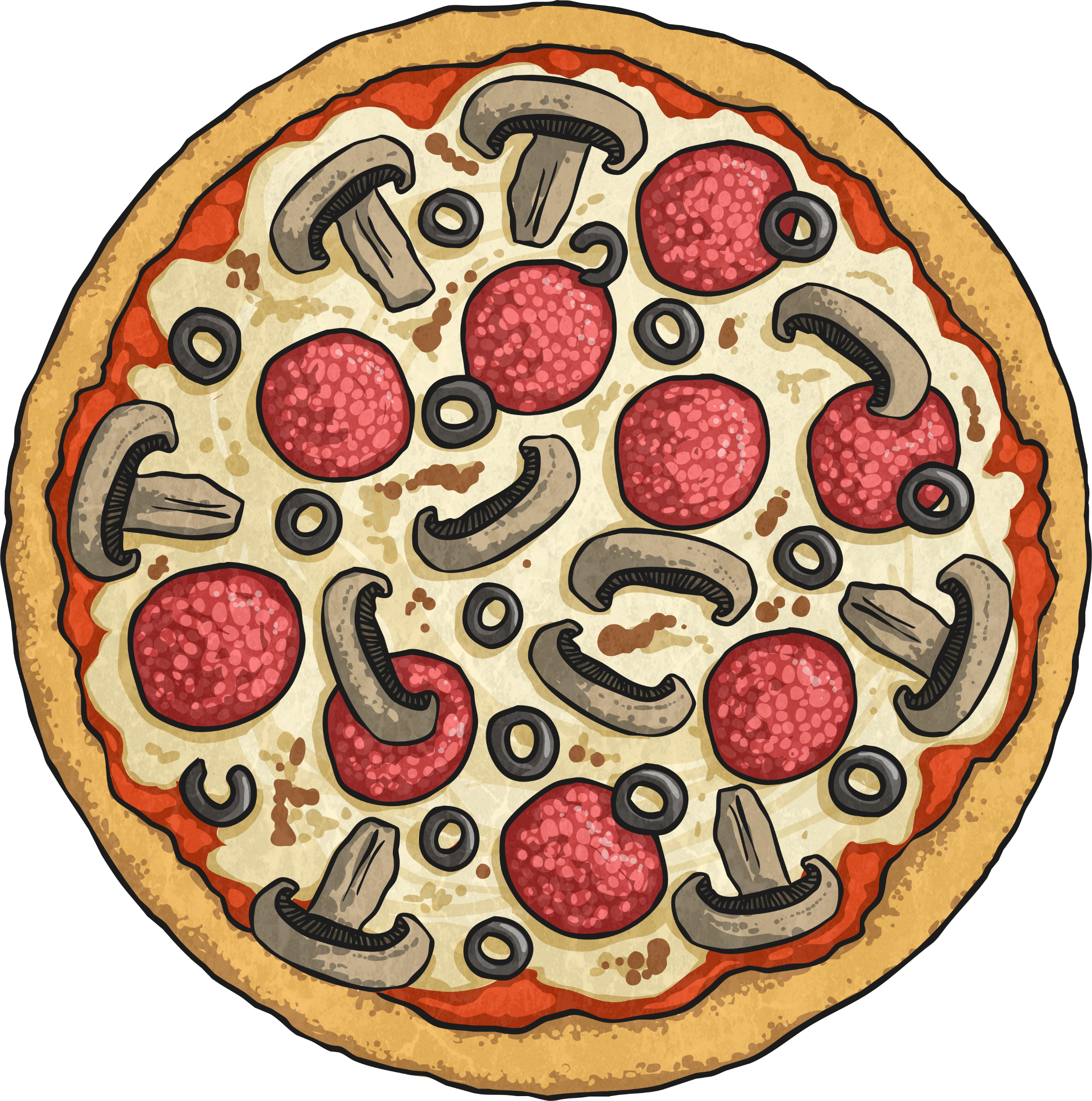 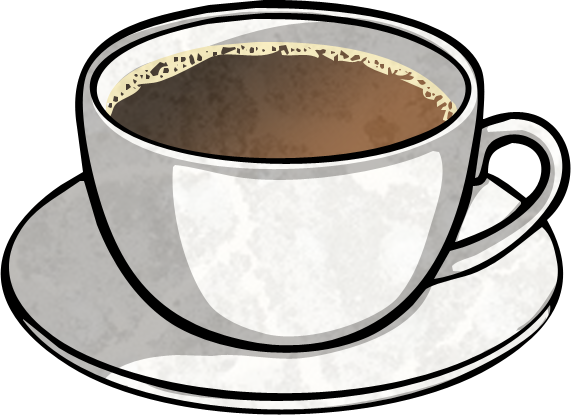 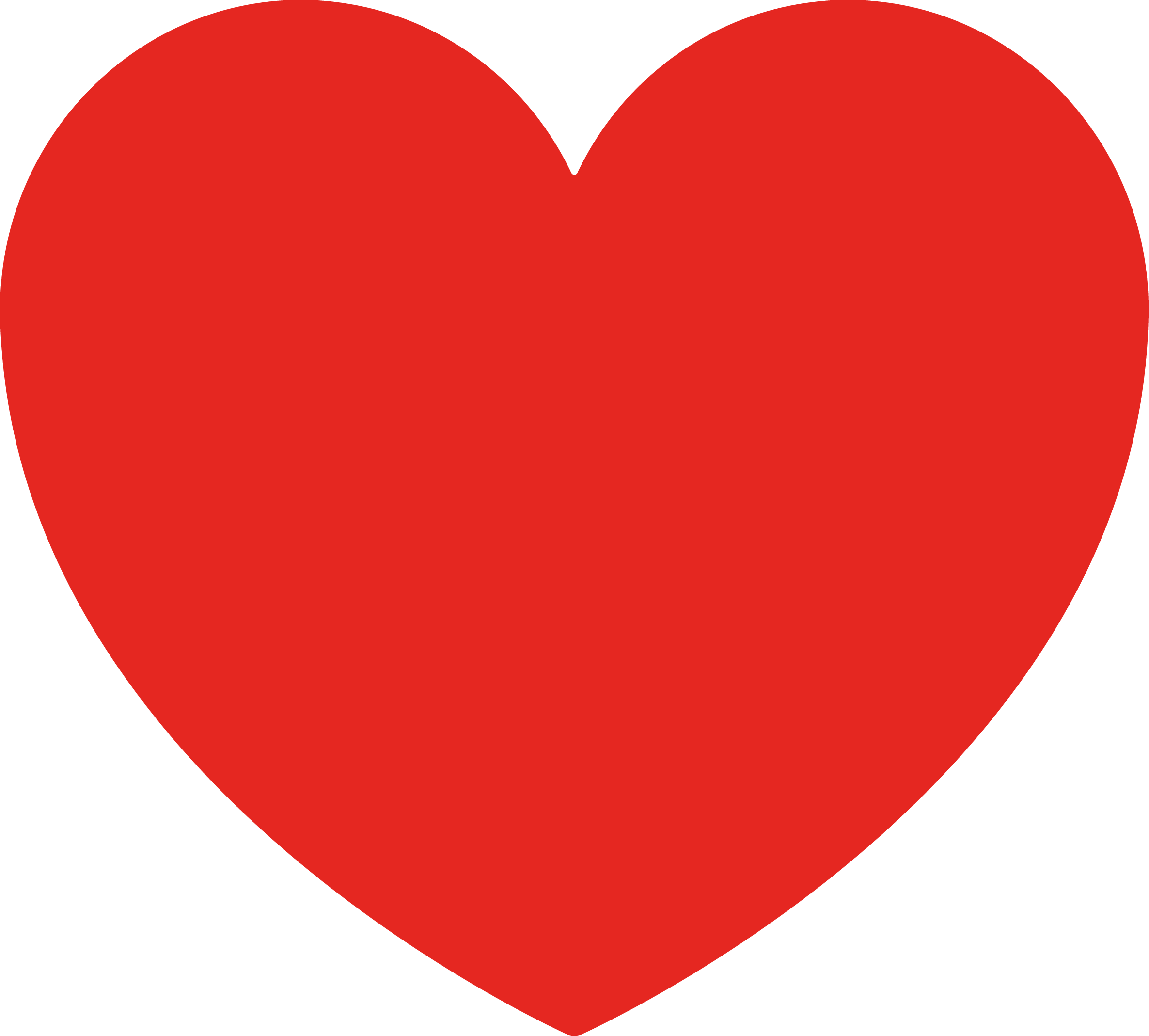 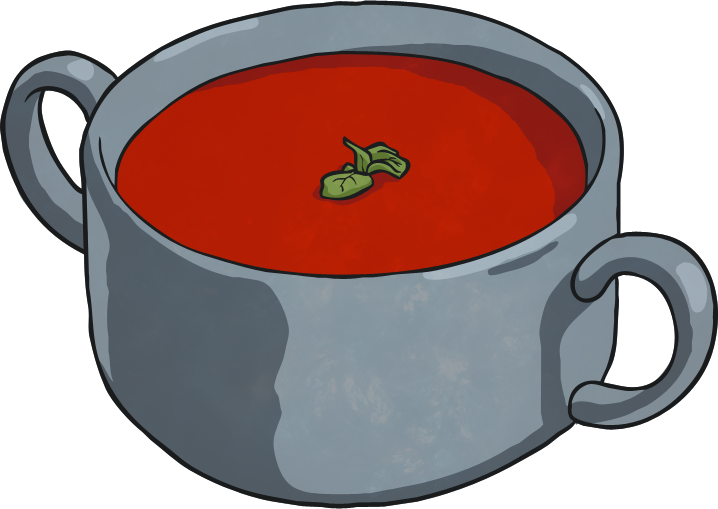 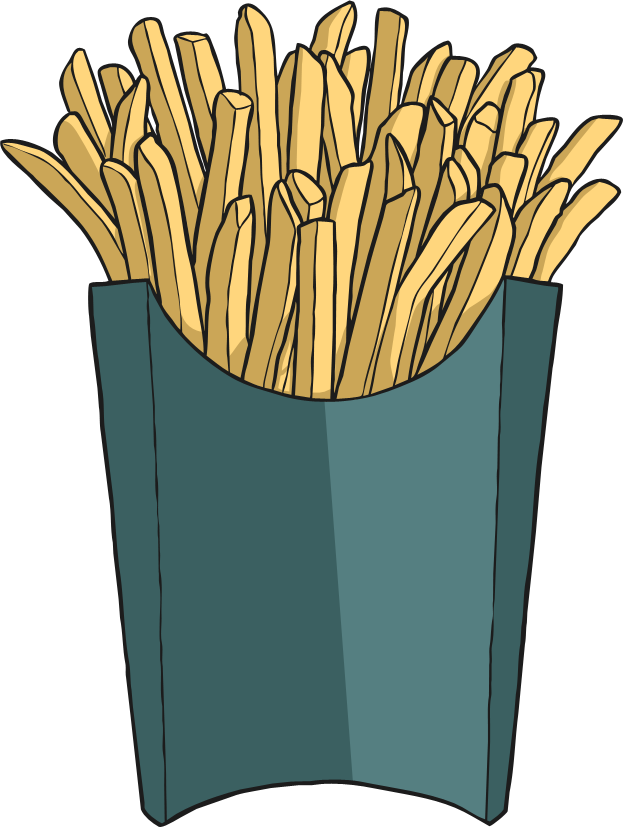 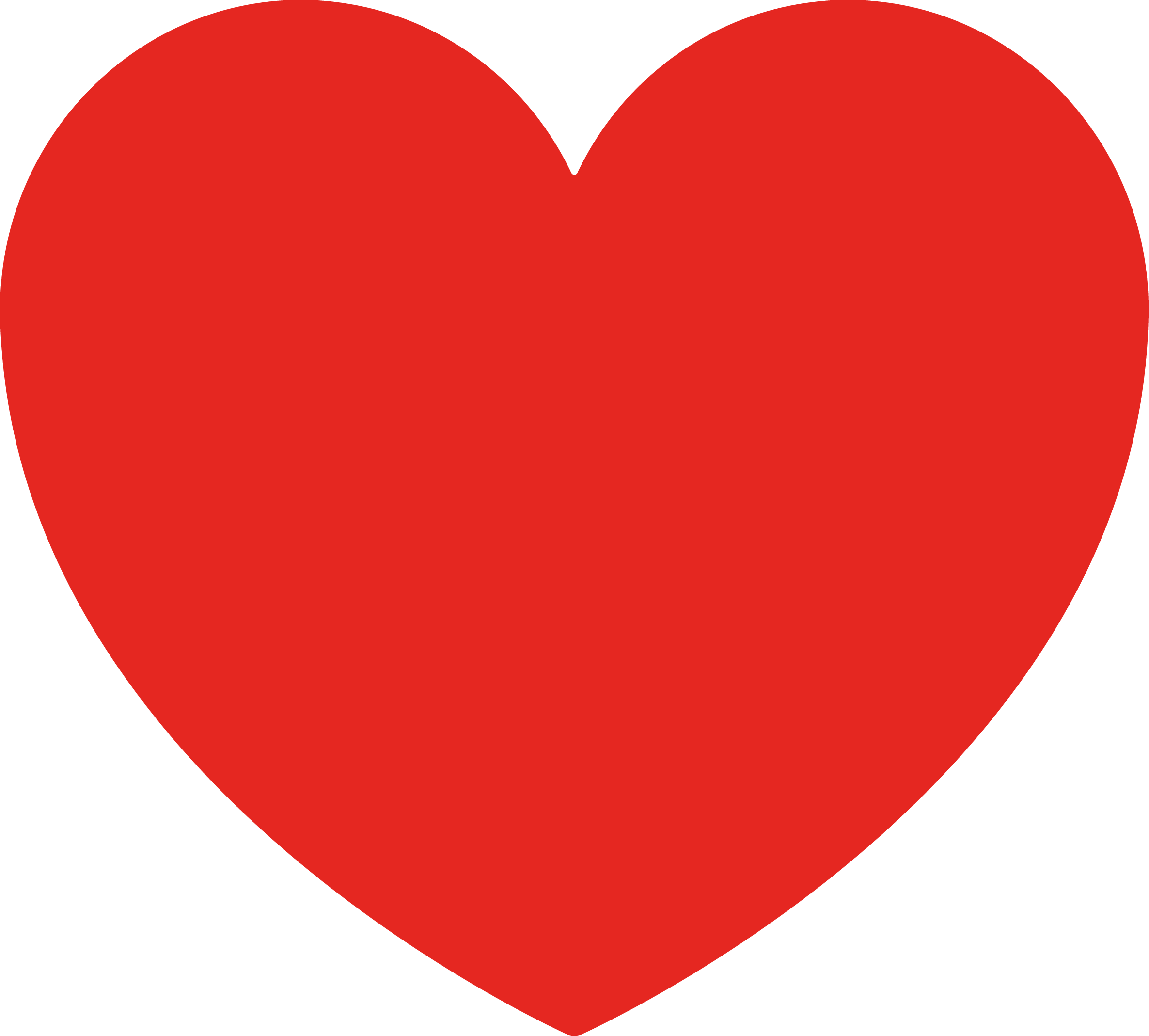 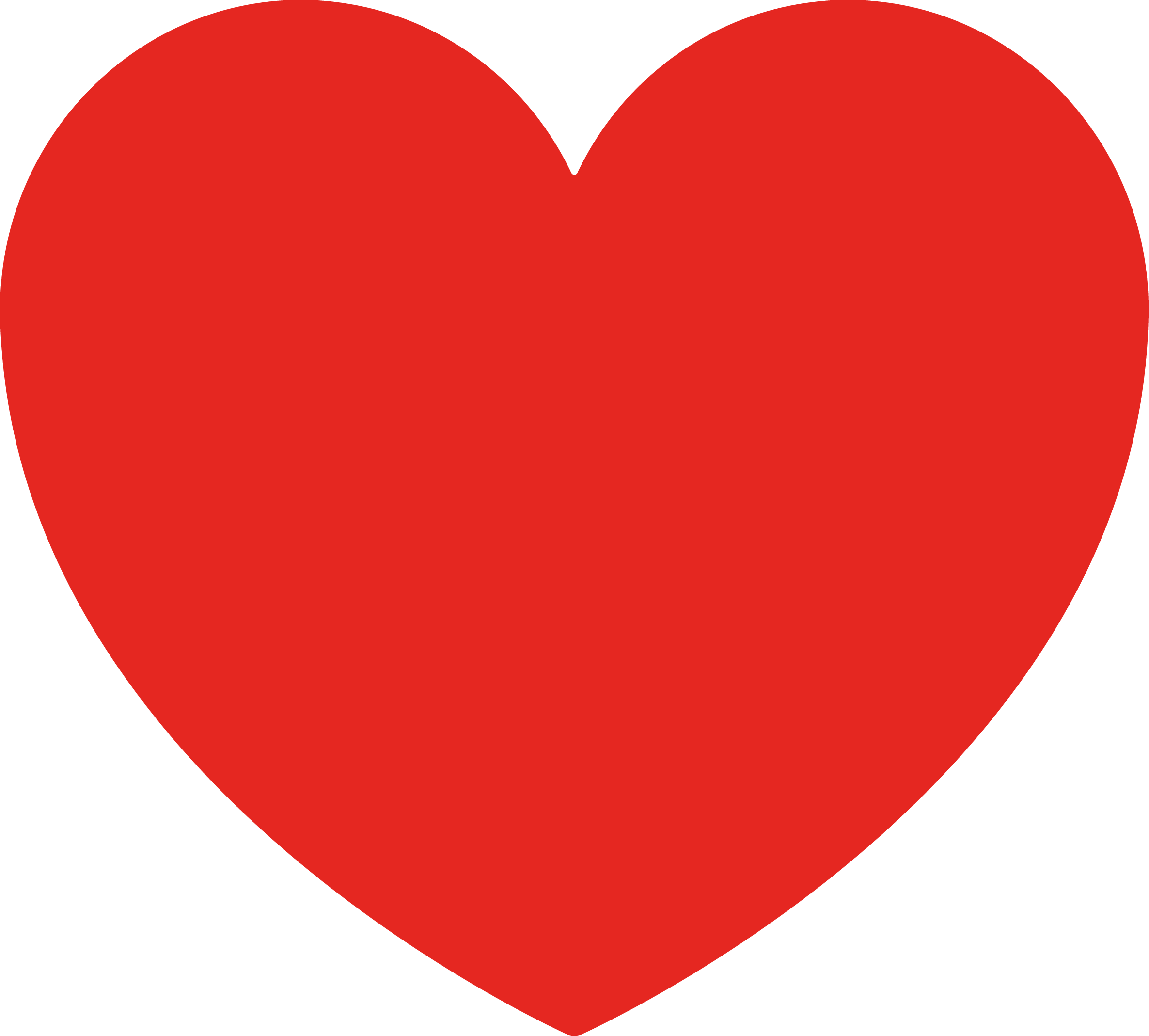 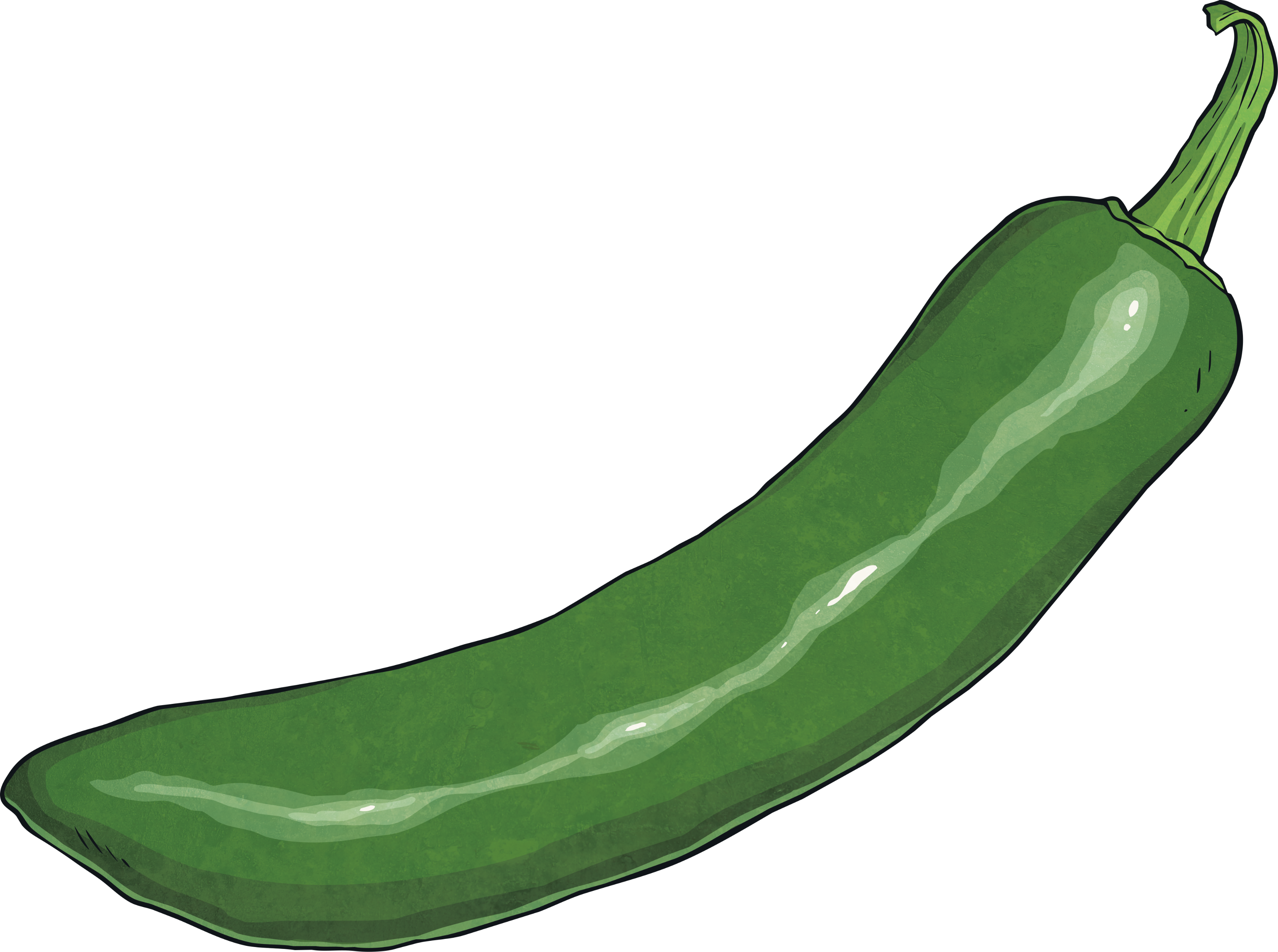 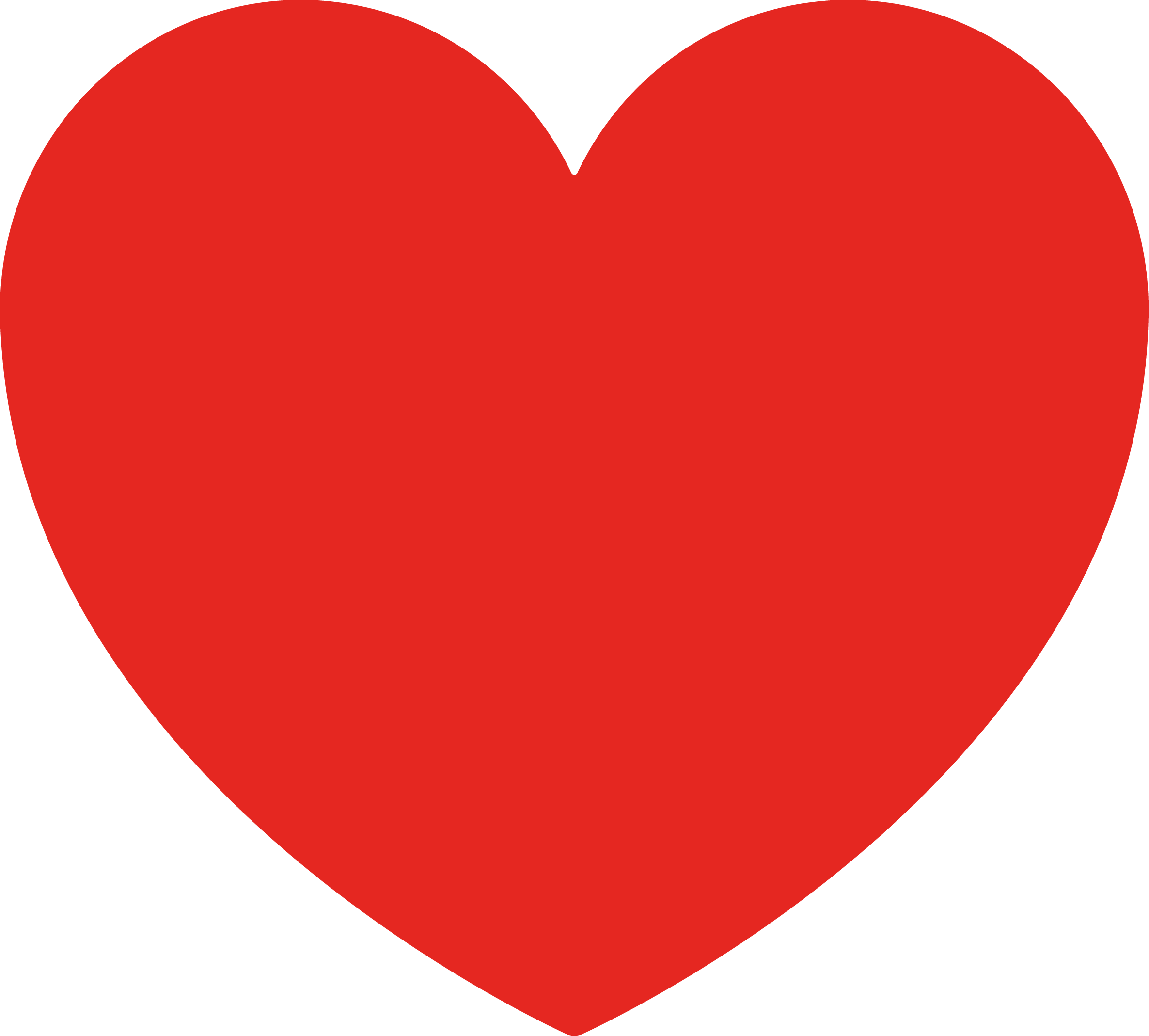 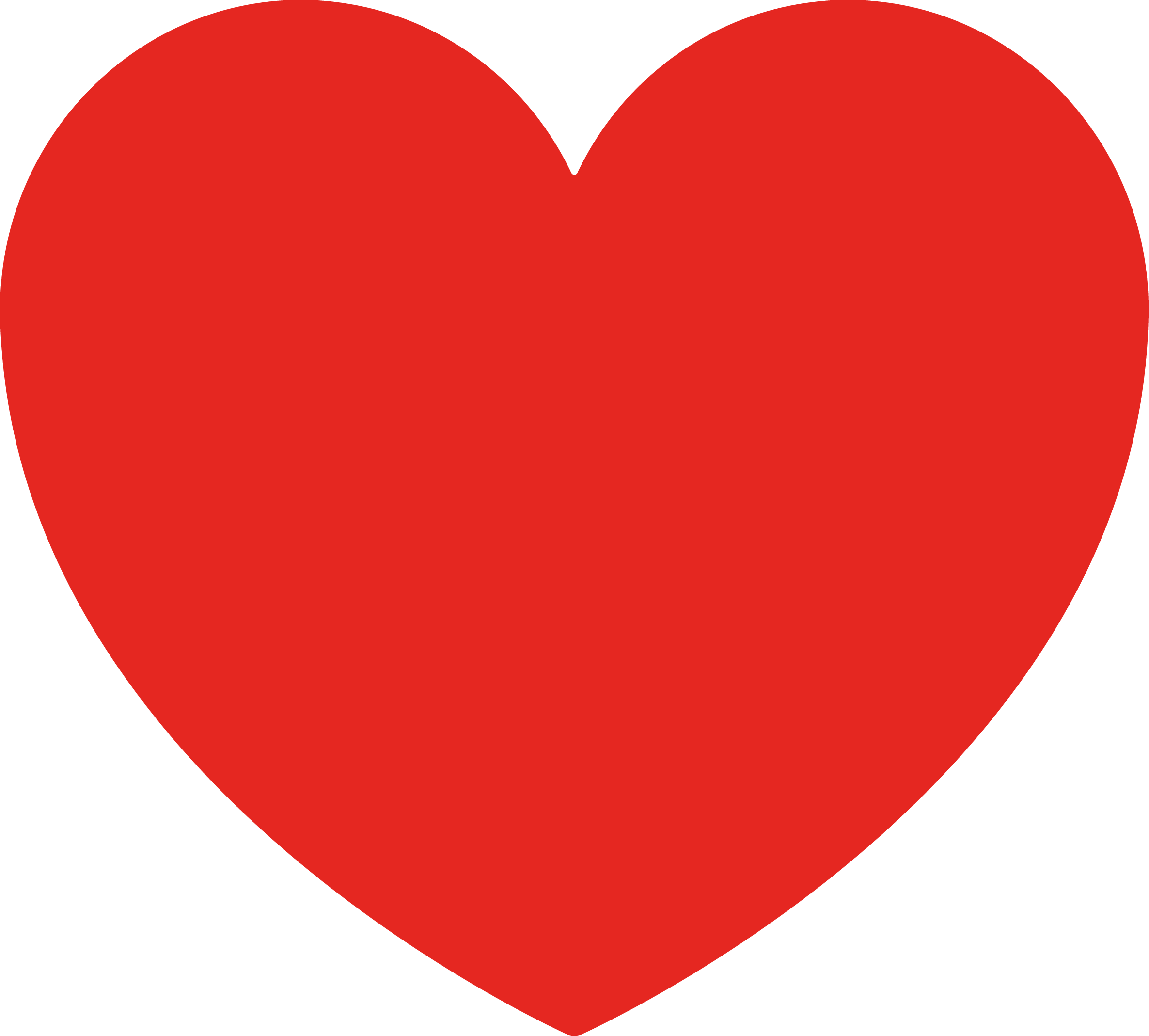 I like…
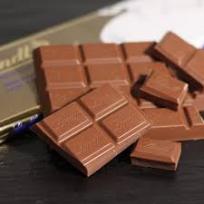 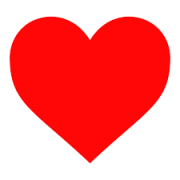 le chocolat
J’aime
coffee
I don’t like…
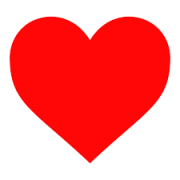 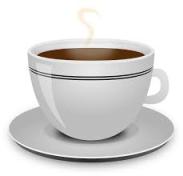 Je n’aime pas
le café
I love
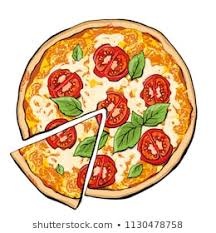 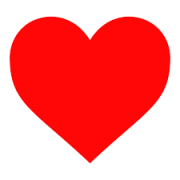 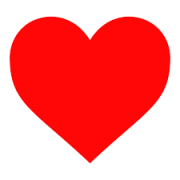 la pizza
J’adore
I hate
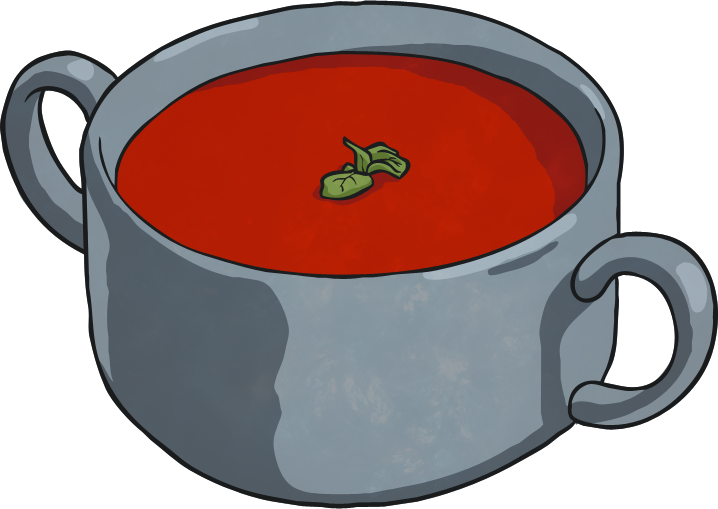 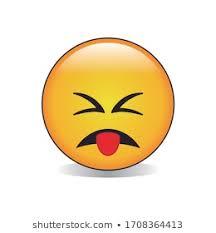 la soupe
Je déteste
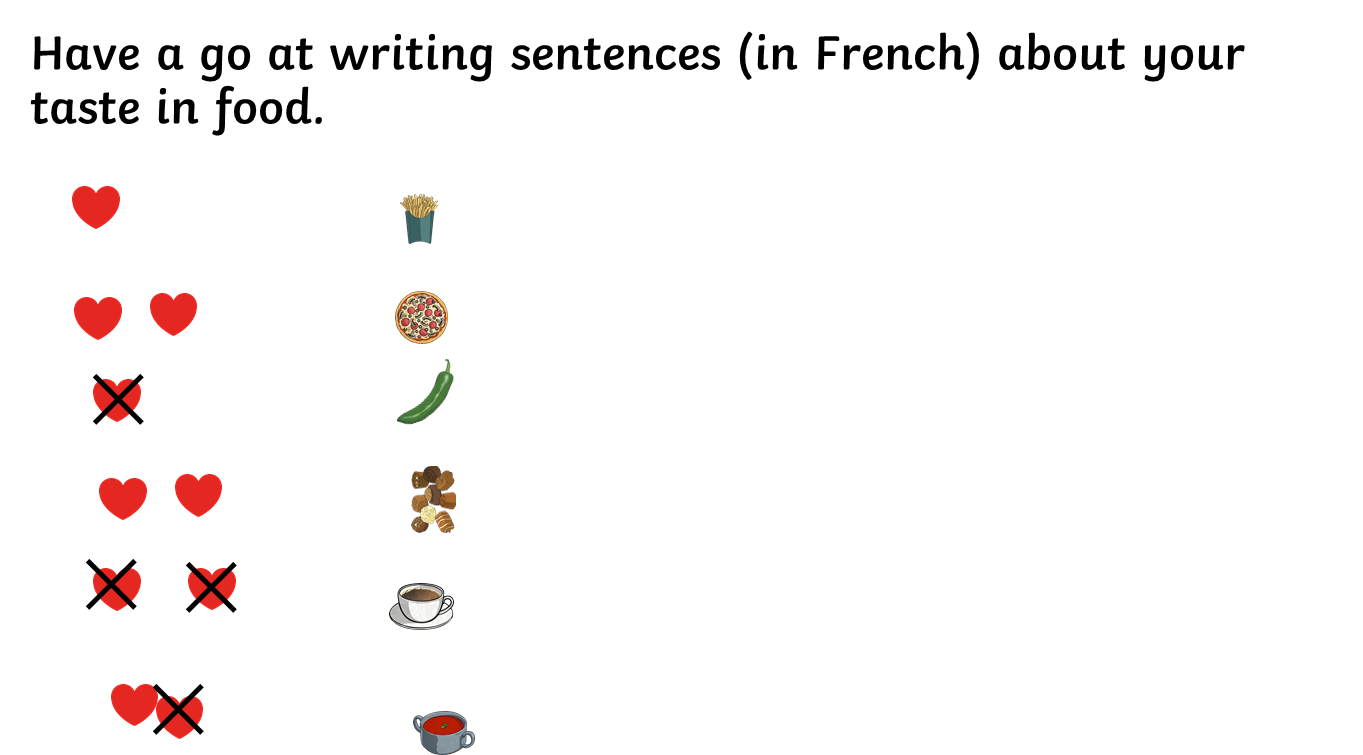 ANSWERS
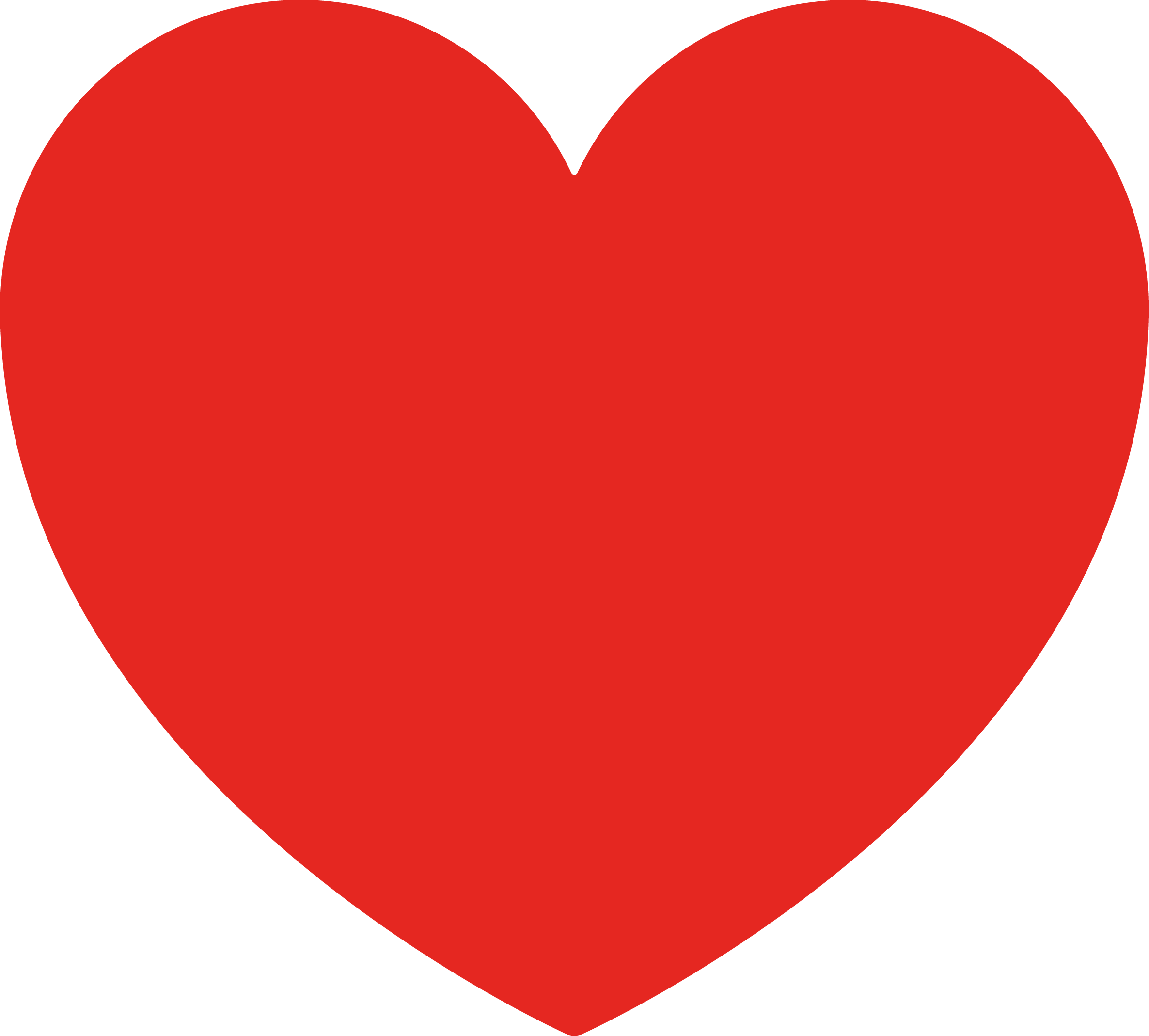 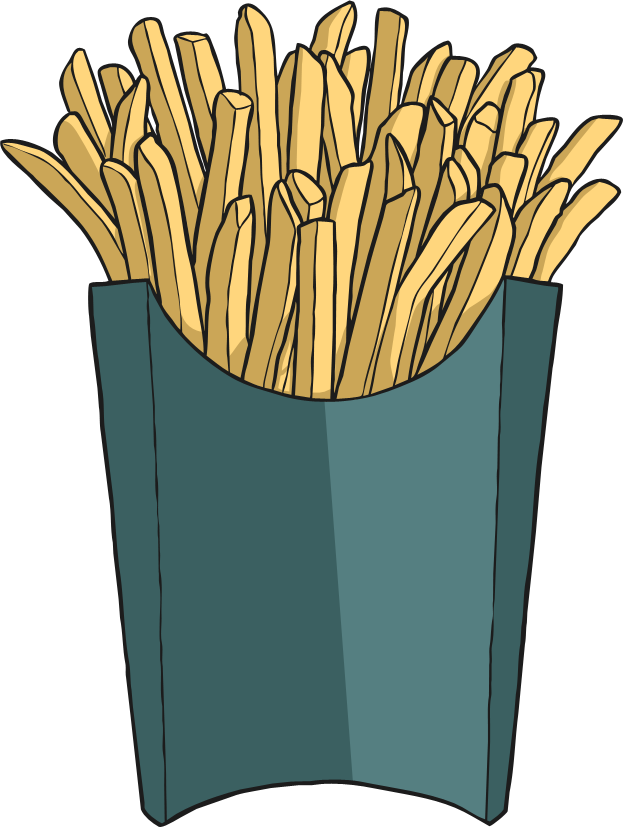 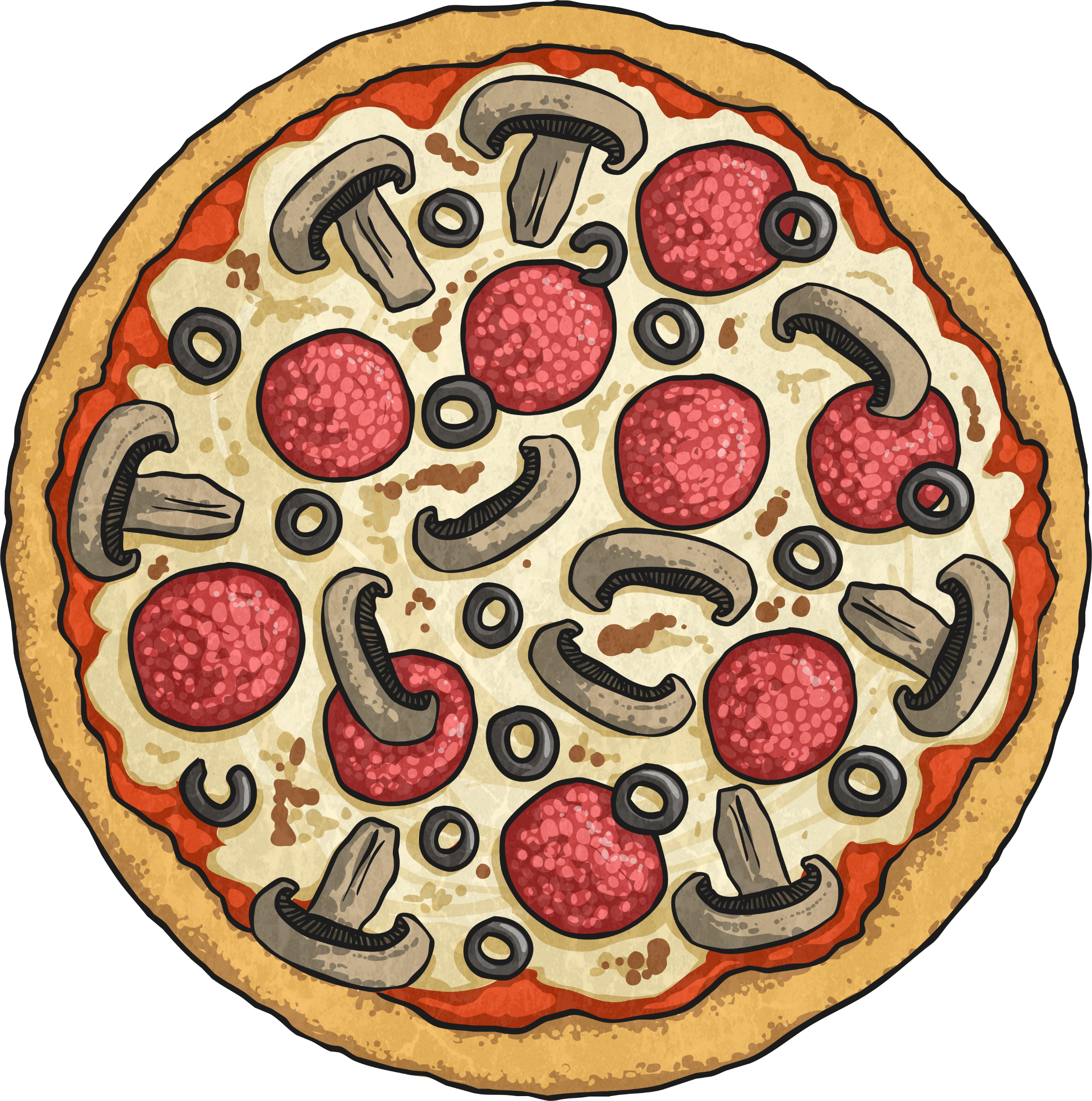 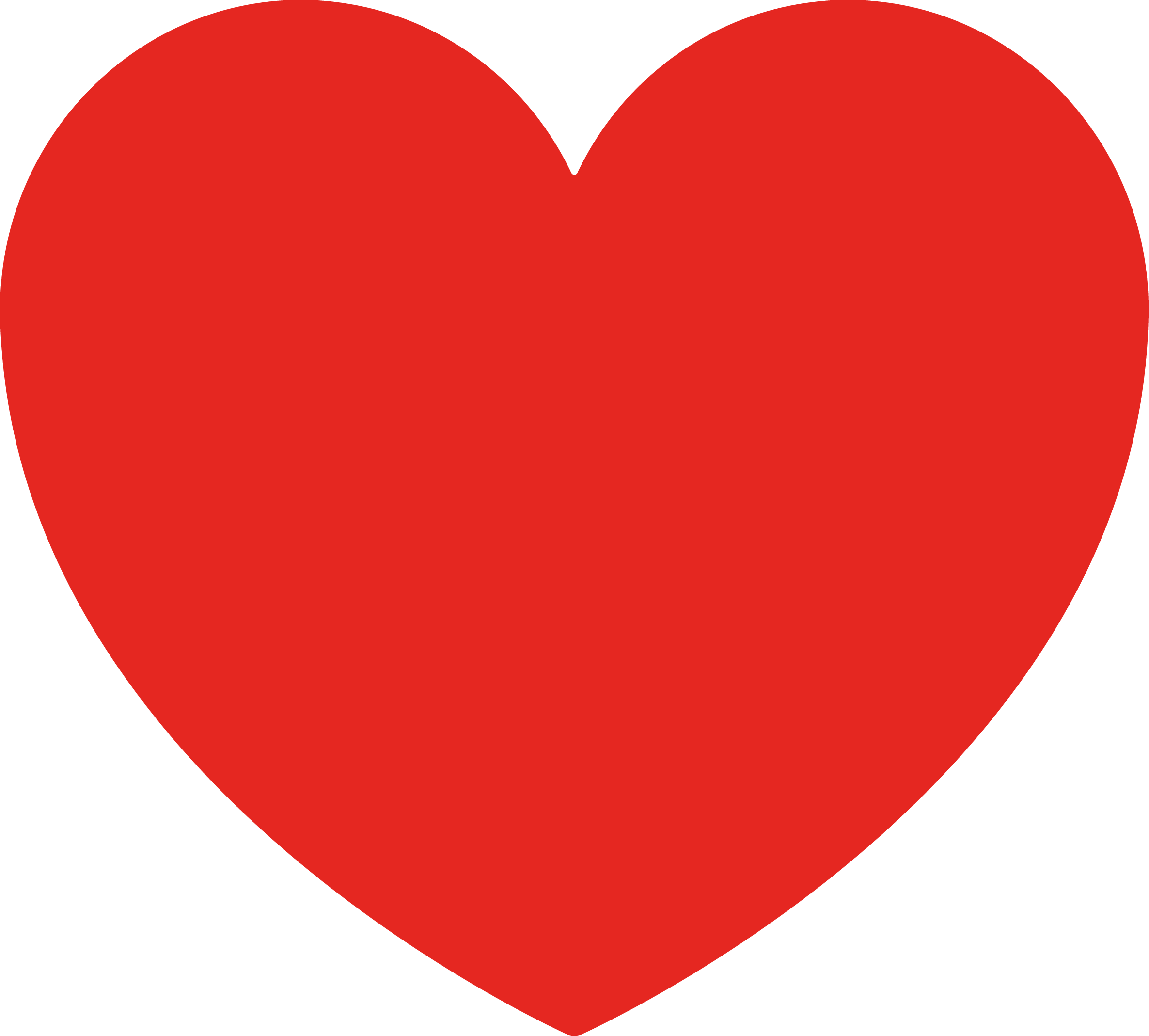 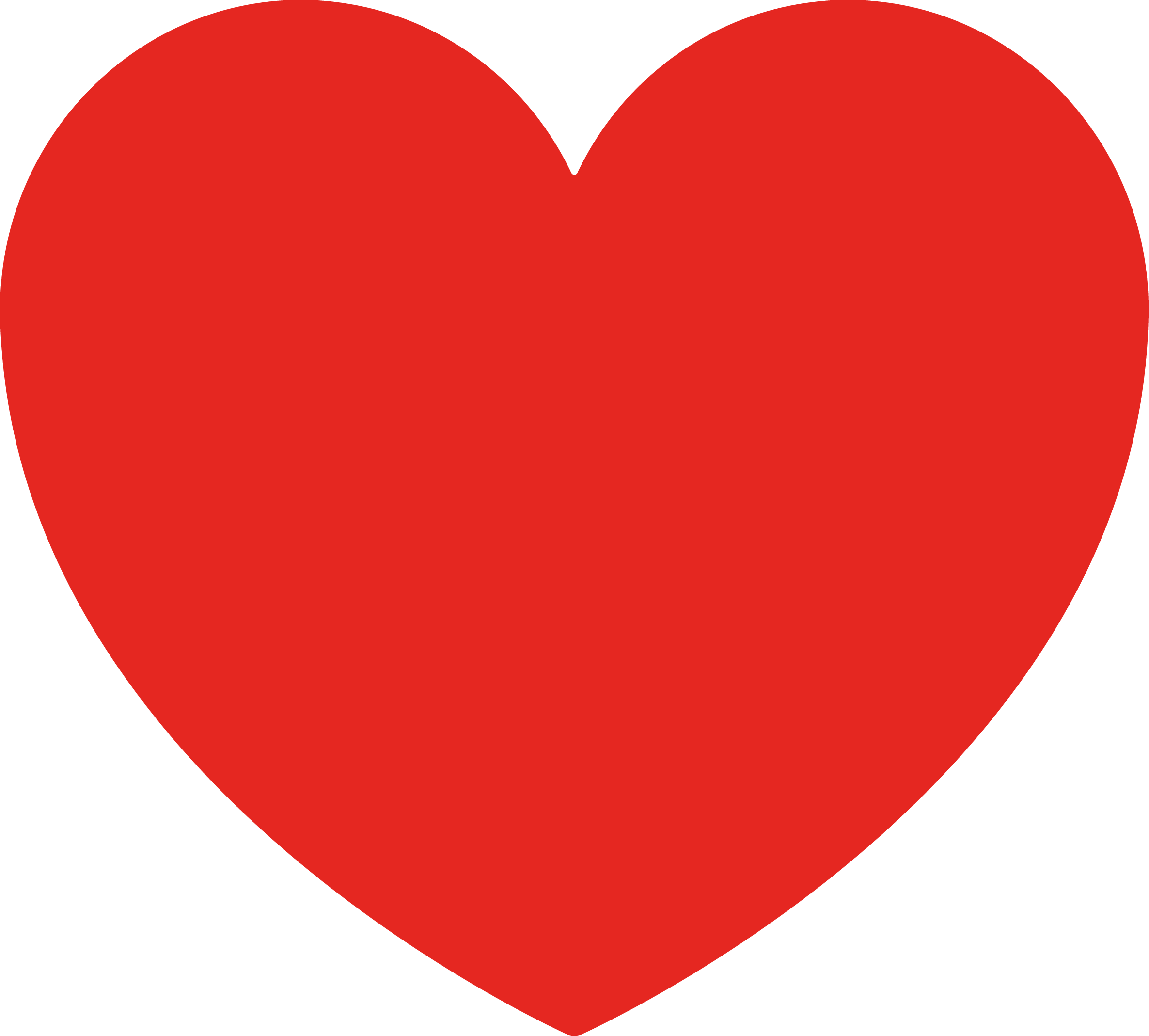 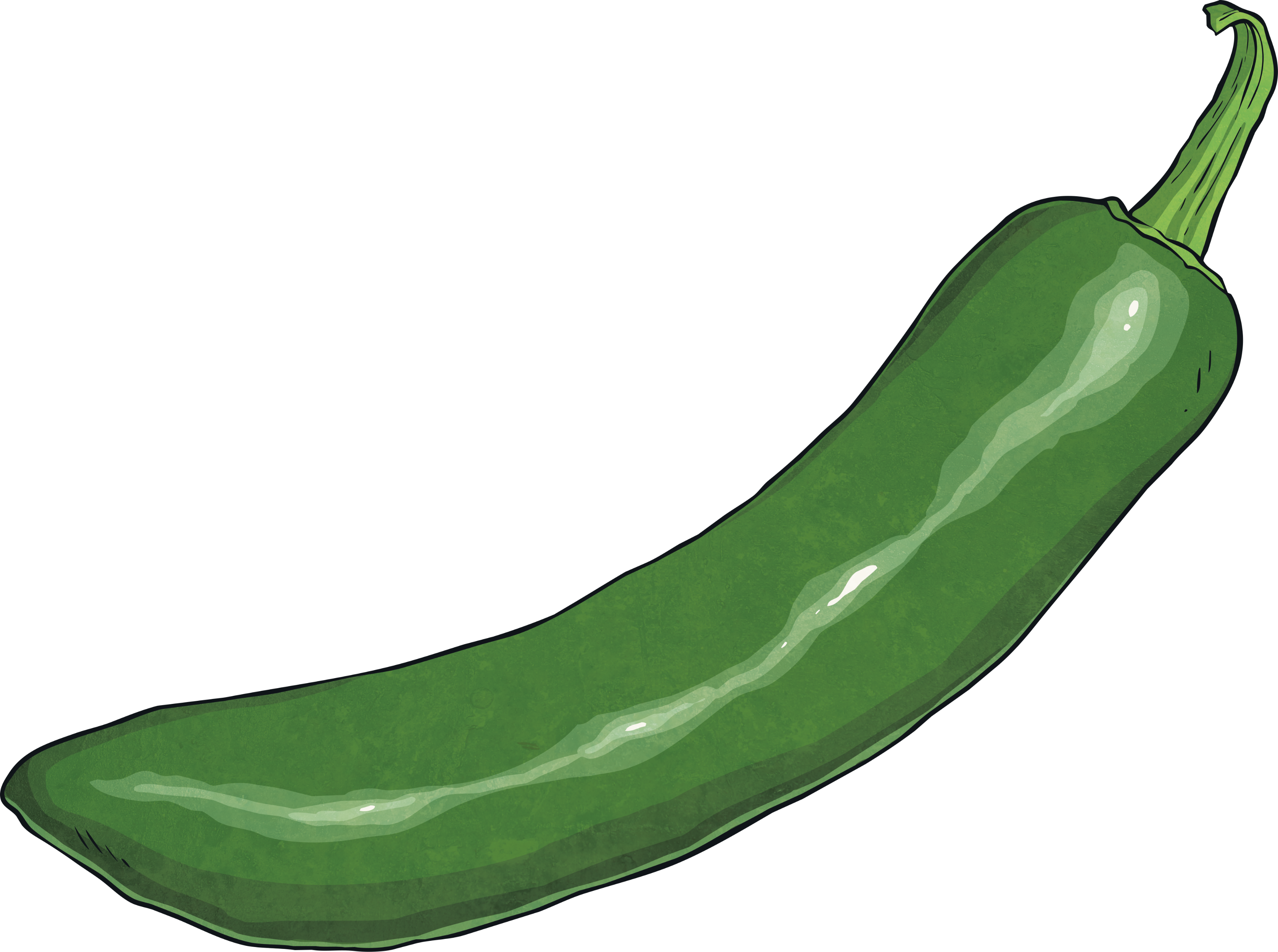 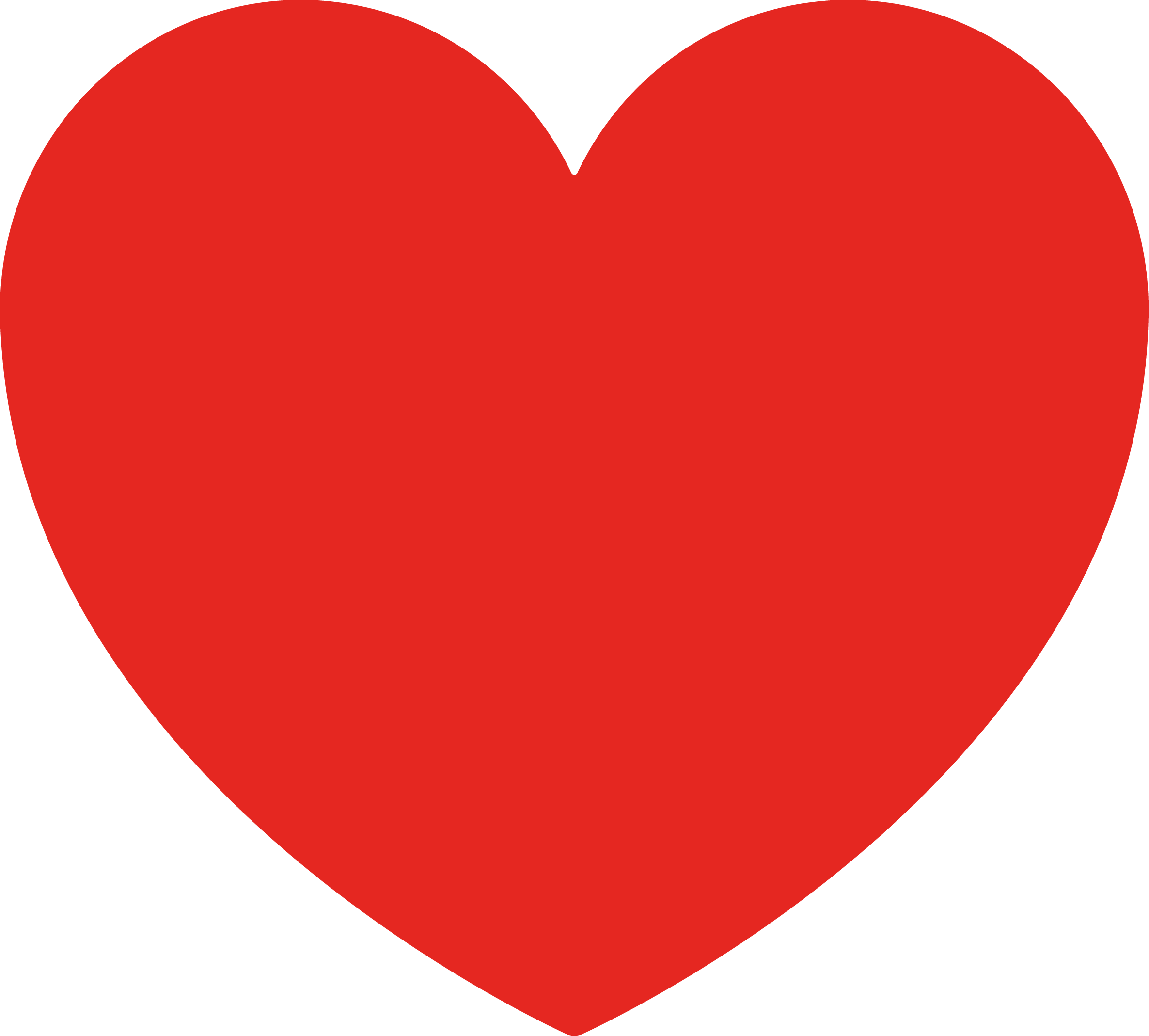 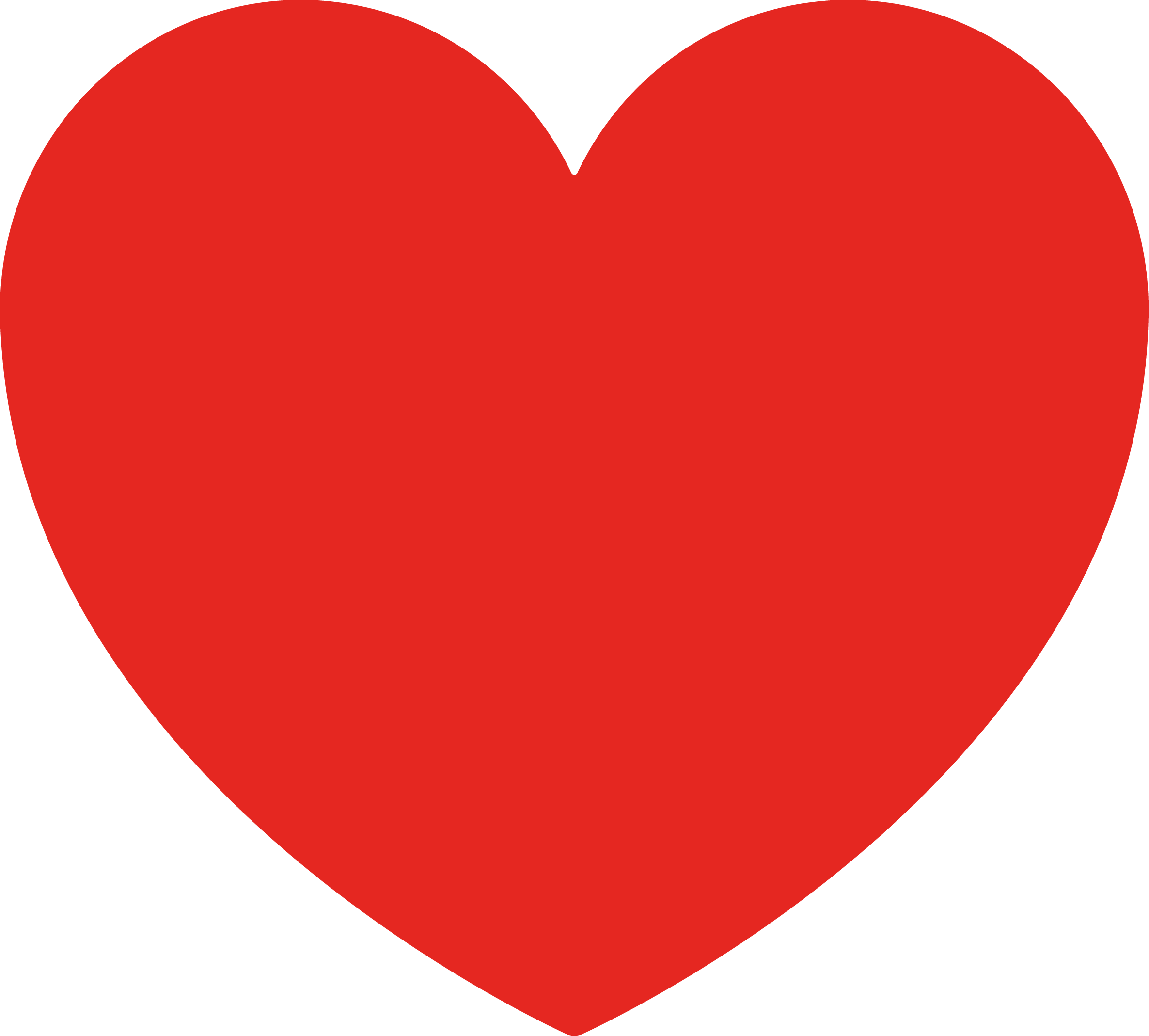 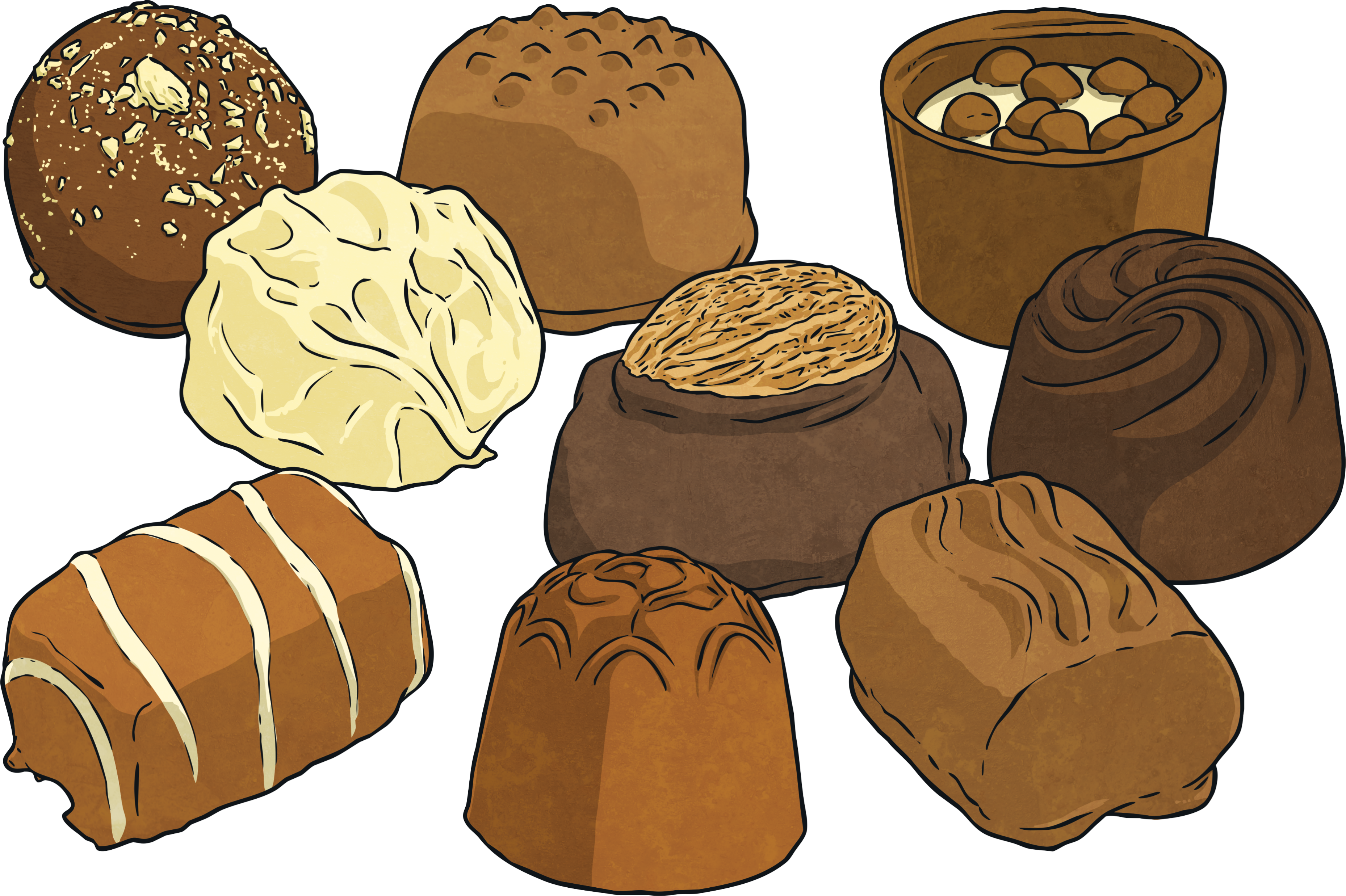 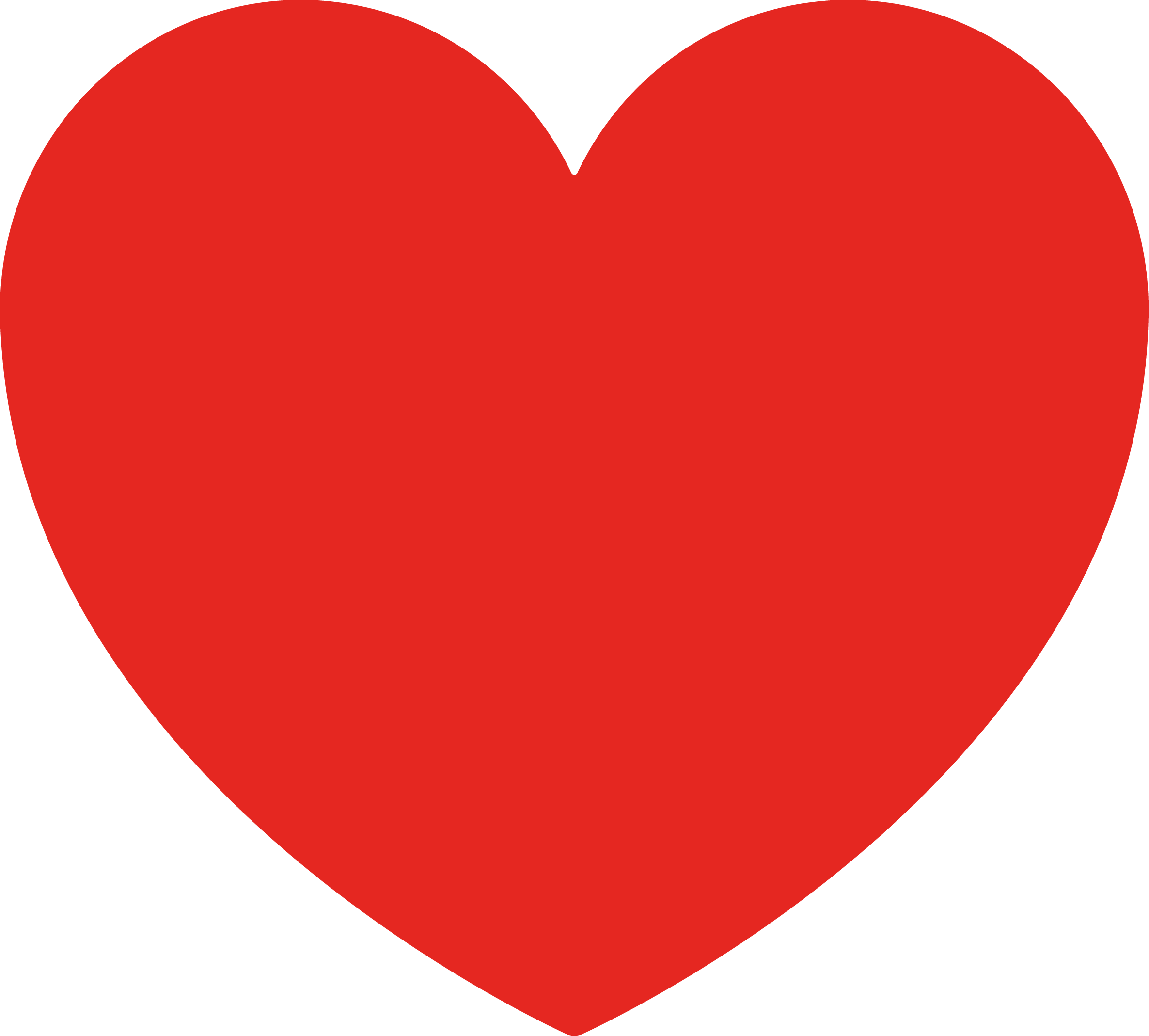 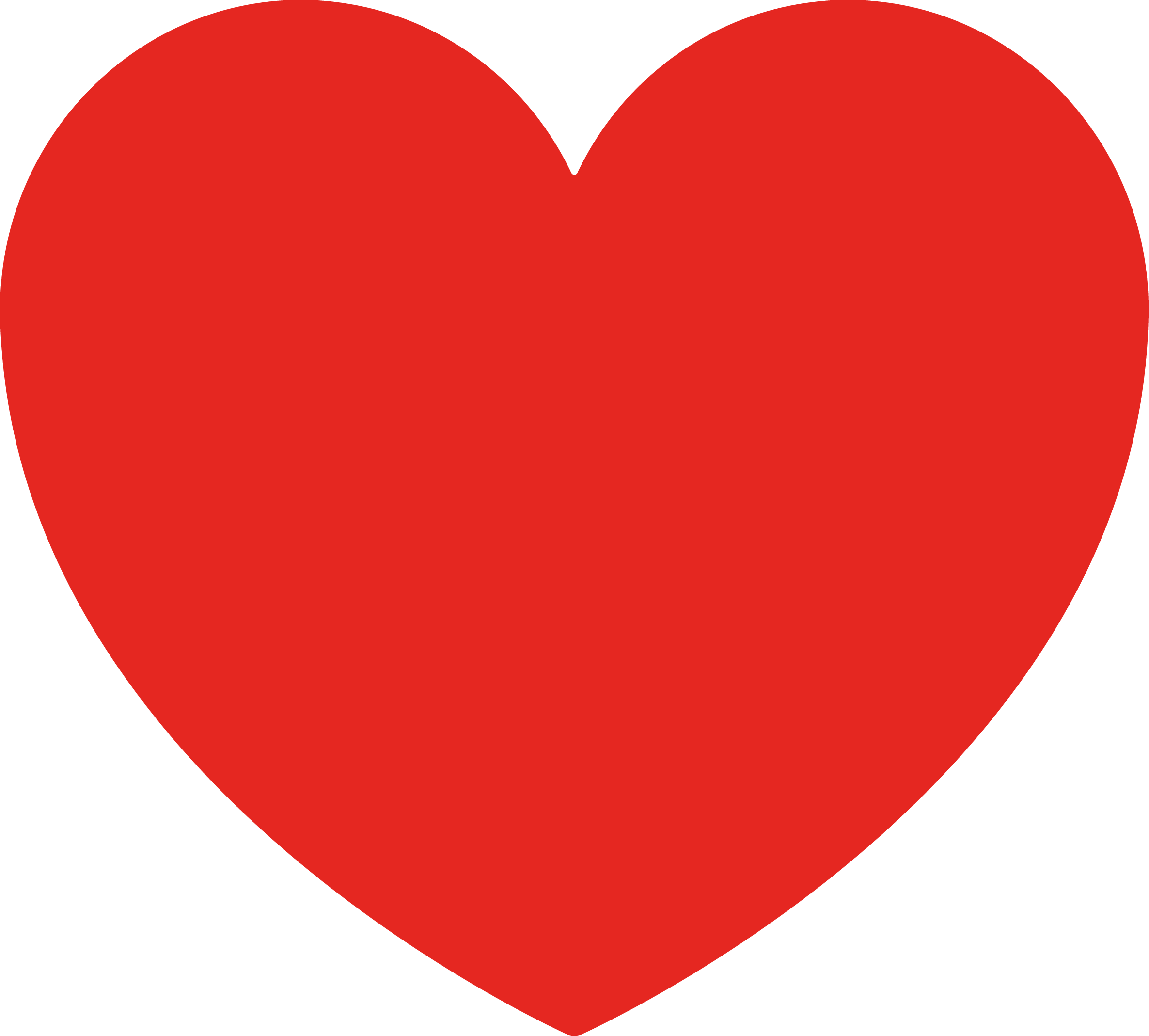 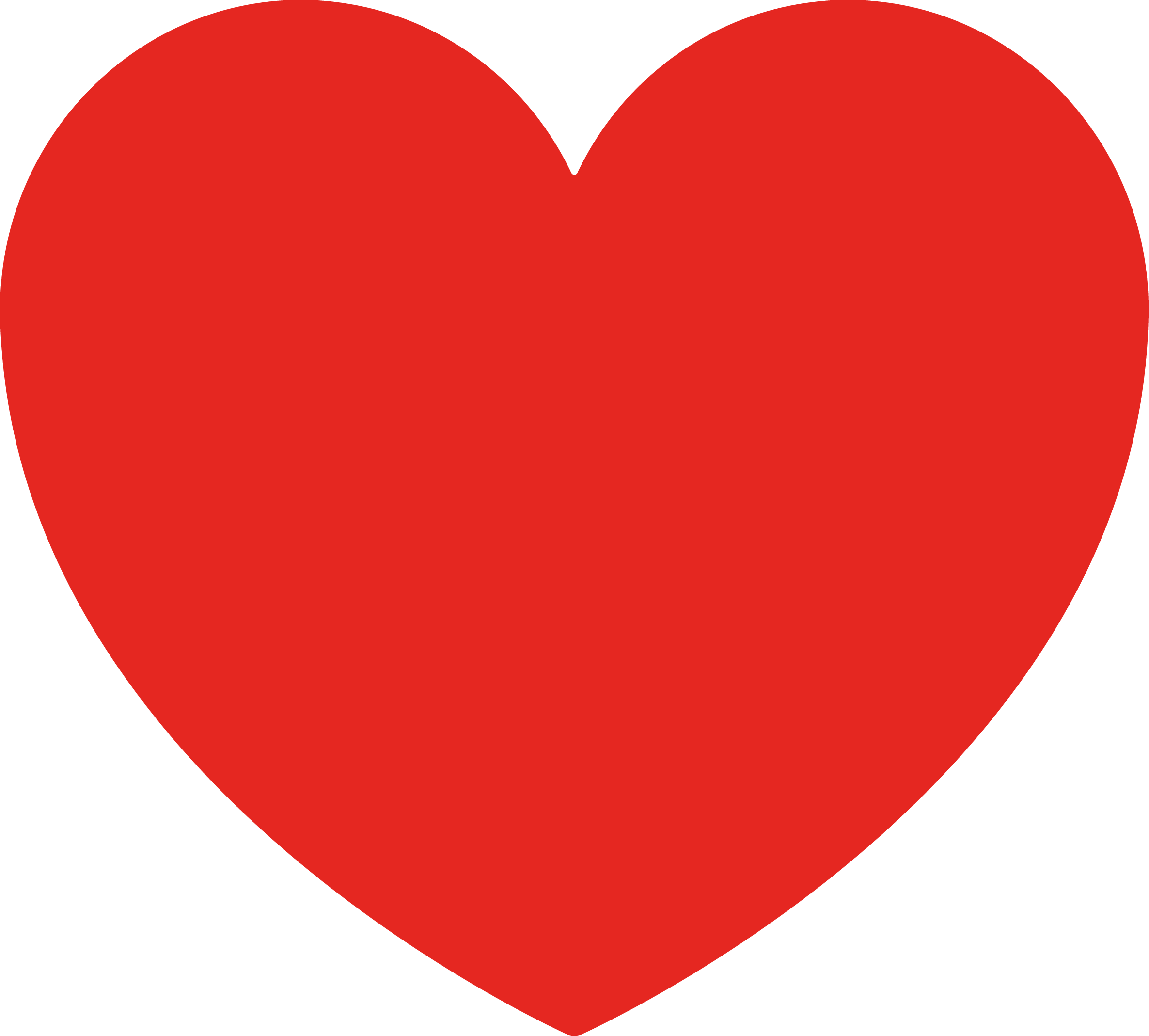 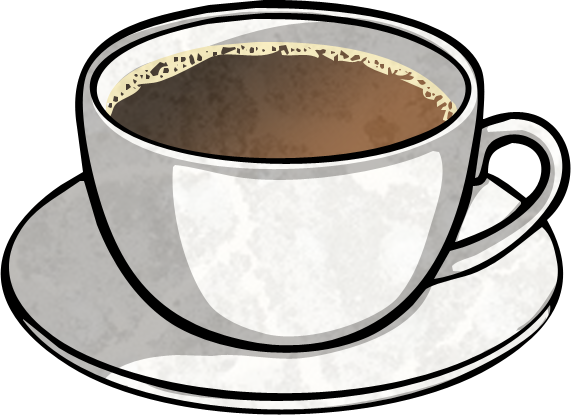 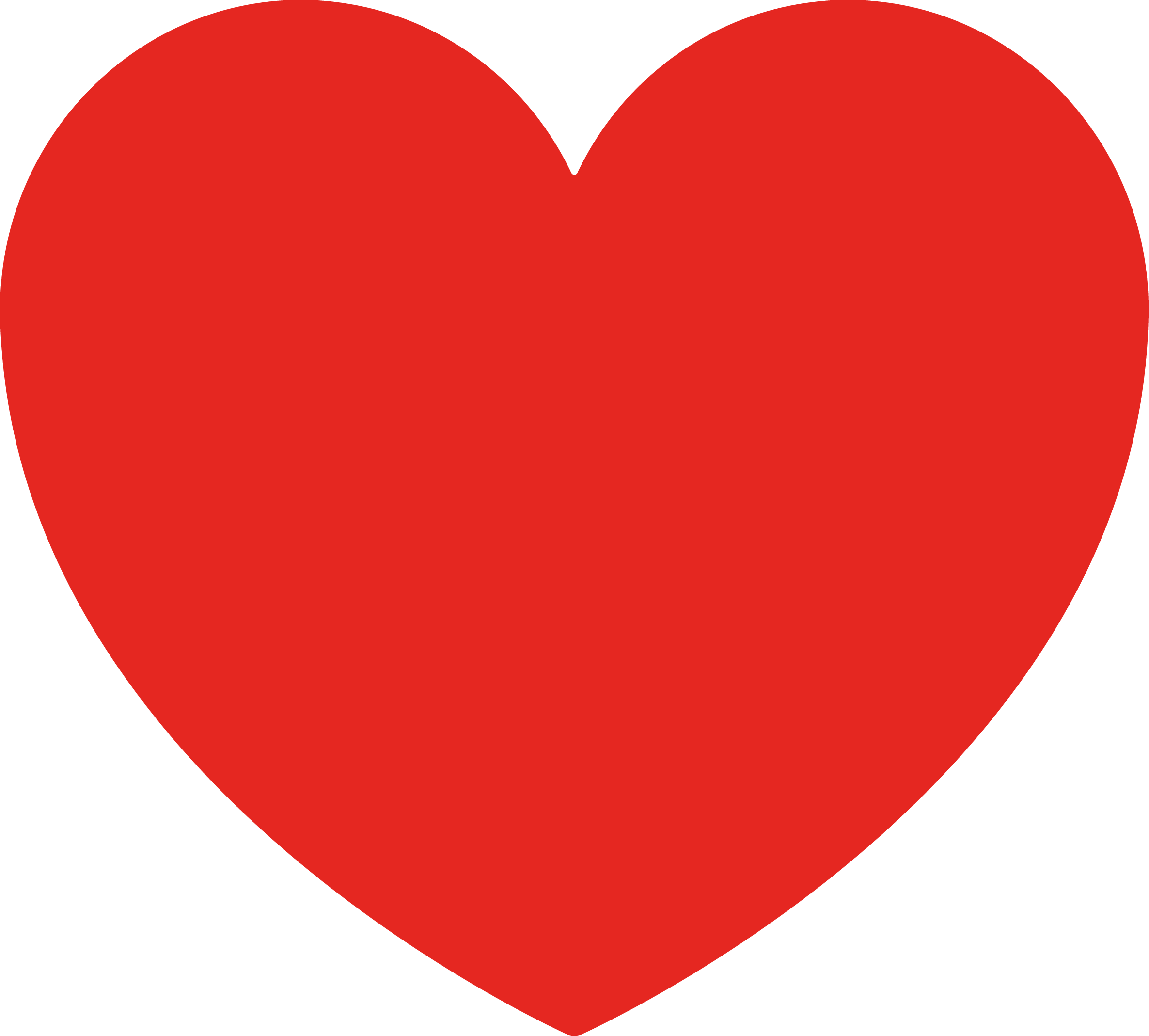 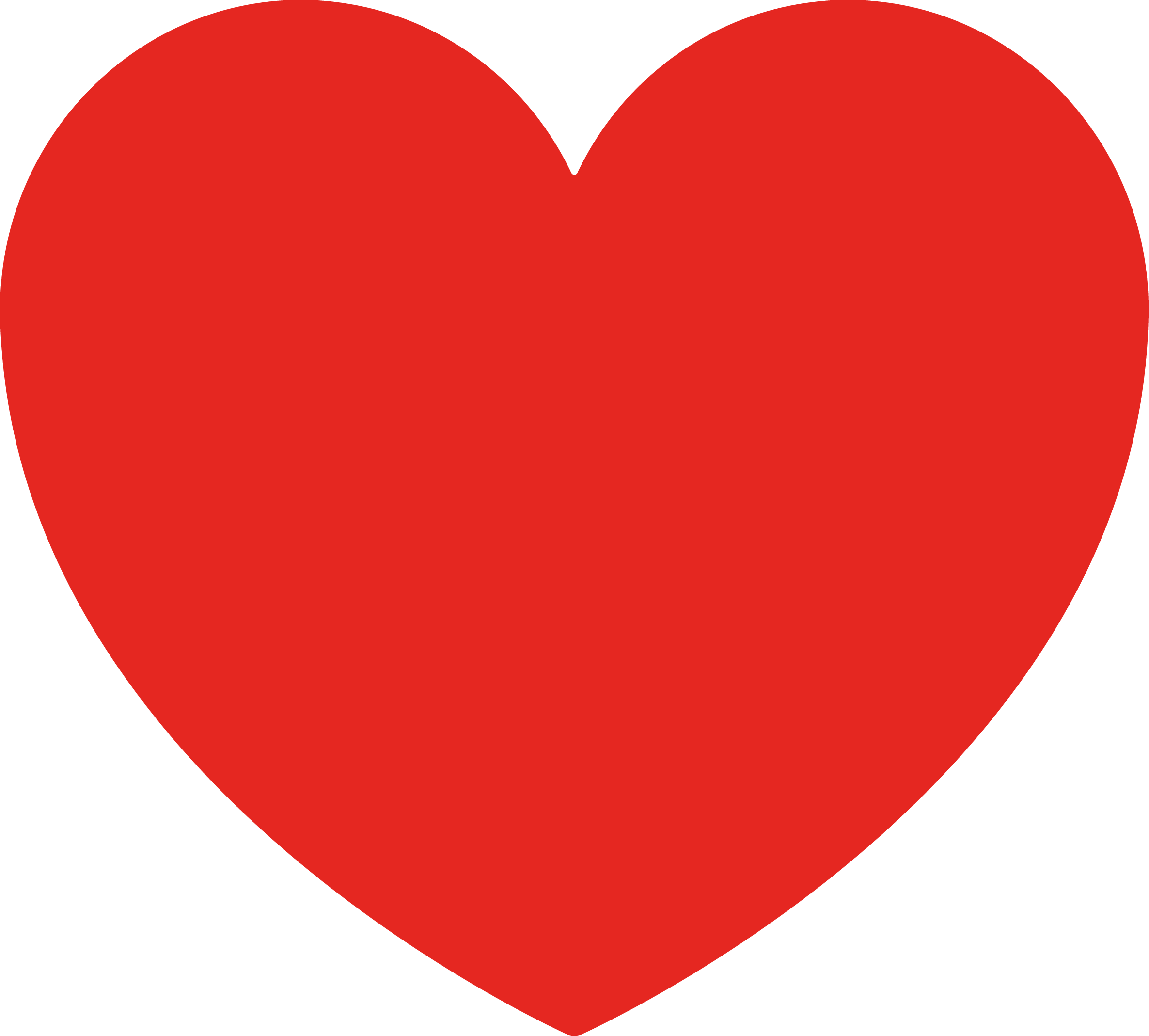 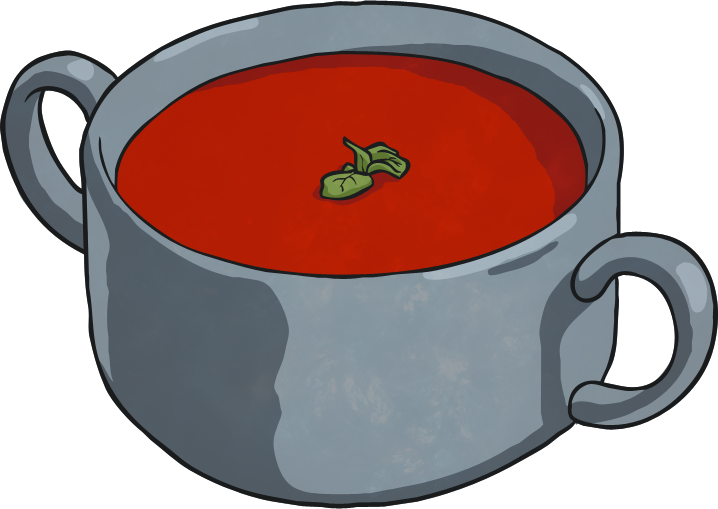 Have a go at the other fun activities and try and memorise as many words as you can.
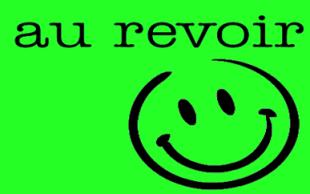